Předložka für
8. třída
Osobní zájmena
Opakování učiva – Für wem?
pro mě 
pro tebe
pro něj
pro ni 
pro ně 
pro nás 
pro vás
pro ně (množné číslo)
Předložka für, členy a přivlastňovací zájmena
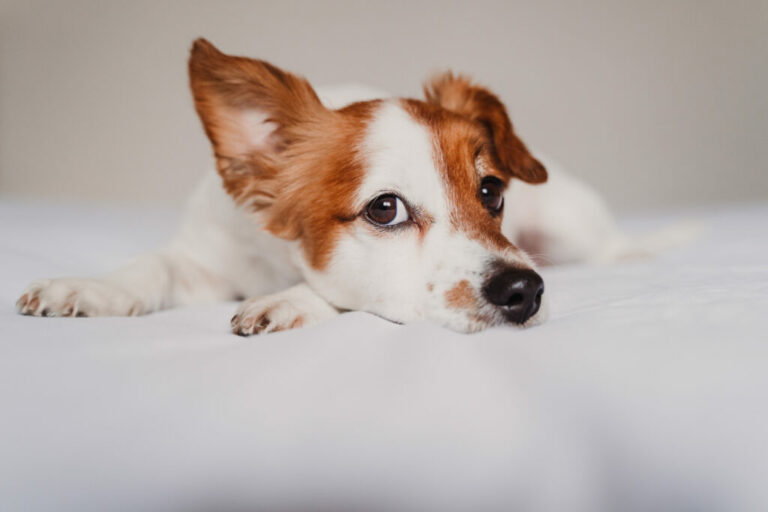 ROD MUŽSKÝ
für   	den, einen, meinen Hund

ROD ŽENSKÝ 
für 	die, eine, meine Katze 

ROD STŘEDNÍ 
für 	das, ein, mein Kaninchen
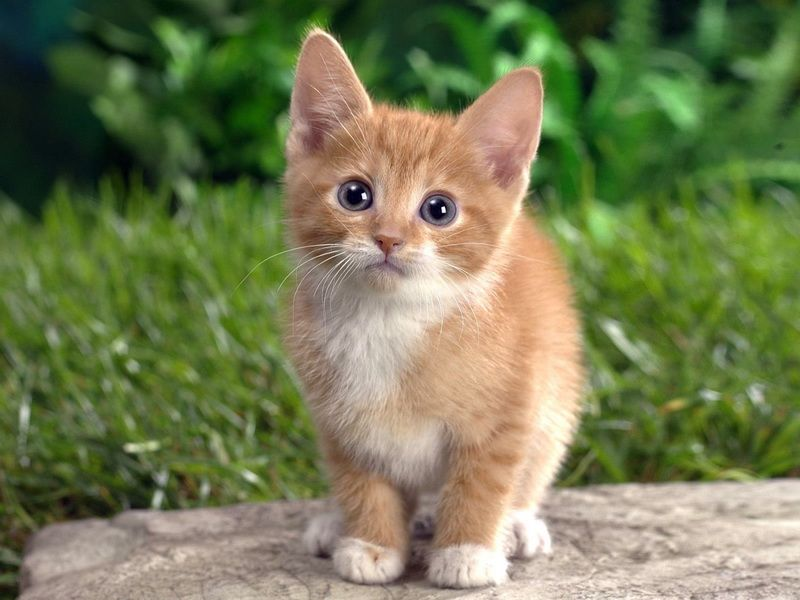 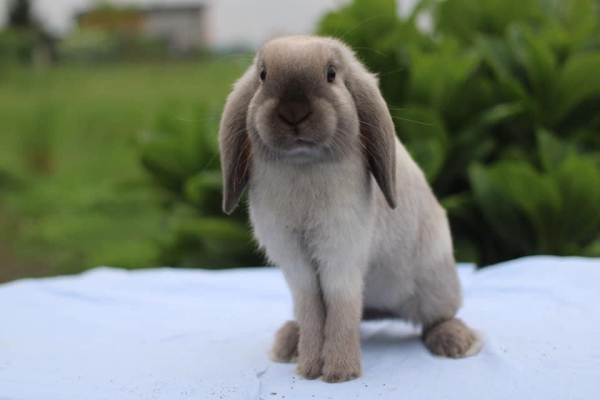 Přivlastňovací zájmena
můj 
tvůj
jeho 
její 
náš 
váš 
jejich 
Váš
Přivlastňovací zájmena
Procvičování
pro mou tetu – …………………………………………………………
pro našeho učitele - ……………………………………………………
pro jeho sestru – ………………………………………………………
pro tvého bratra – ………………………………………………………
pro její matku – …………………………………………………………
pro vašeho bratrance -  ………………………………………………
pro Vašeho syna – ……………………………………………………
pro našeho dědu – ……………………………………………………
pro mou přítelkyni – ………………………………………………
pro tvého otce - ……………………………………………………….
pro jejího přítele – …………………………………………………….
pro jejich dítě – ………………………………………………………
pro našeho strejdu – …………………………………………………
pro vaši tetu – …………………………………………………………
pro Vaši sestřenici - ……………………………………………………
Kontrola samostatné práce
a) für dich - ...................... für Sie ..................... für ihre Oma - ...................
    für ihn - .......................  für sie .....................  für seinen Opa .................
    für euch - ....................   für uns ....................  für unser Baby ................
b) pro něho - ..................... pro mne ...................  pro ni ..............................
     pro tebe- ....................... pro něho ..................  pro Vás ...........................
     pro vás ..........................  pro nás ..................... pro ně ............................
Kontrola samostatné práce
c) pro tvoji sestru .............................. pro mého strýce.................................
    pro naši babičku............................. pro Vašeho psa ..................................
    pro jeho přítele ............................. pro její učitelku .................................
   pro vašeho dědu ............................ pro jejich kočku ..................................
Pracovní sešit cv.11/str. 23
ihre Mutter - ..........................................................................................
ihre Oma - .............................................................................................
ihre Freudin - ........................................................................................
ihr Bruder - ............................................................................................
ihr Opa - ................................................................................................
ihr Vater - ..............................................................................................
ihre Schwester - .....................................................................................
Procvičování učiva
Aplikace https://learningapps.org/watch?v=p16tnwxjc21